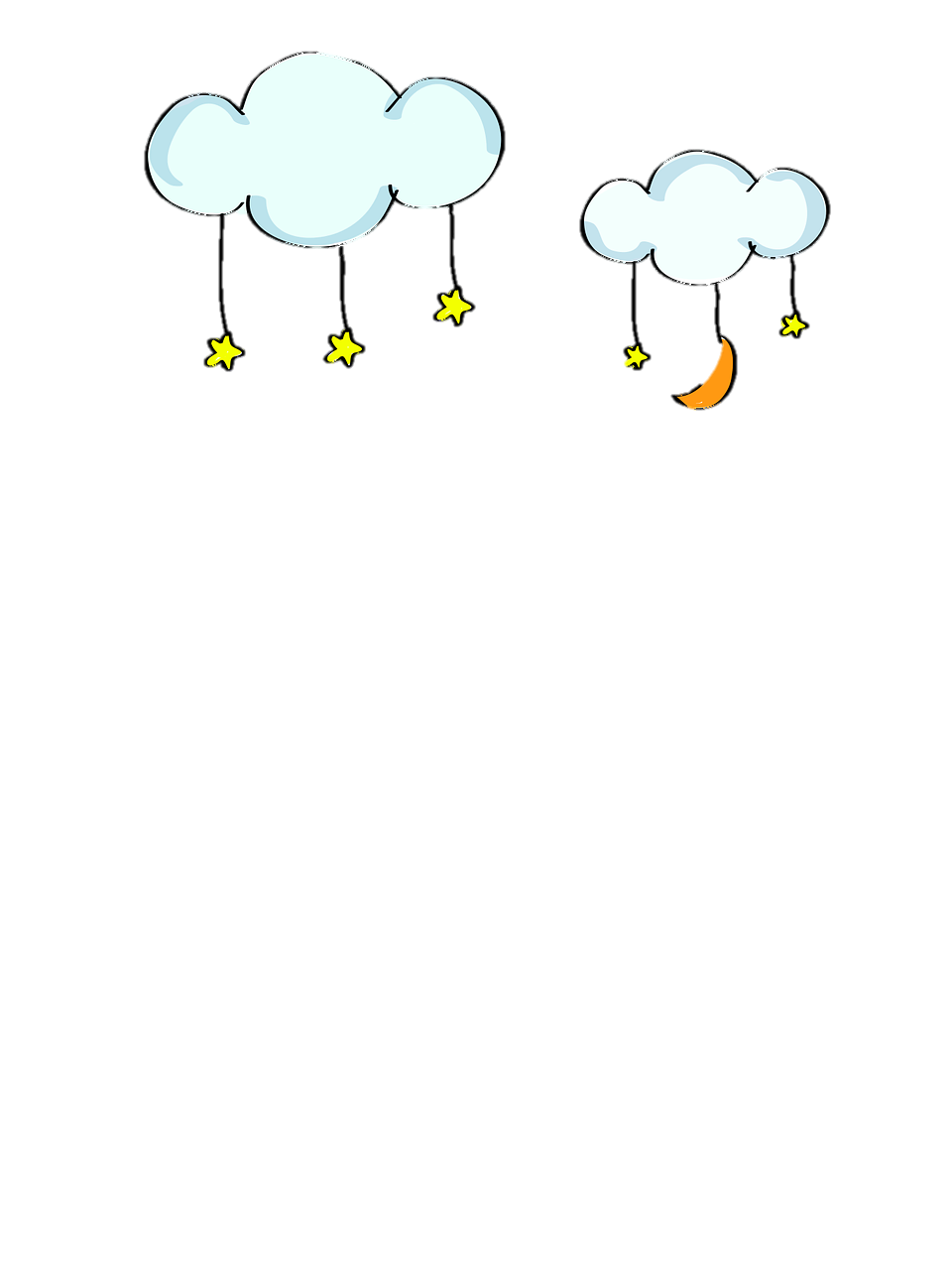 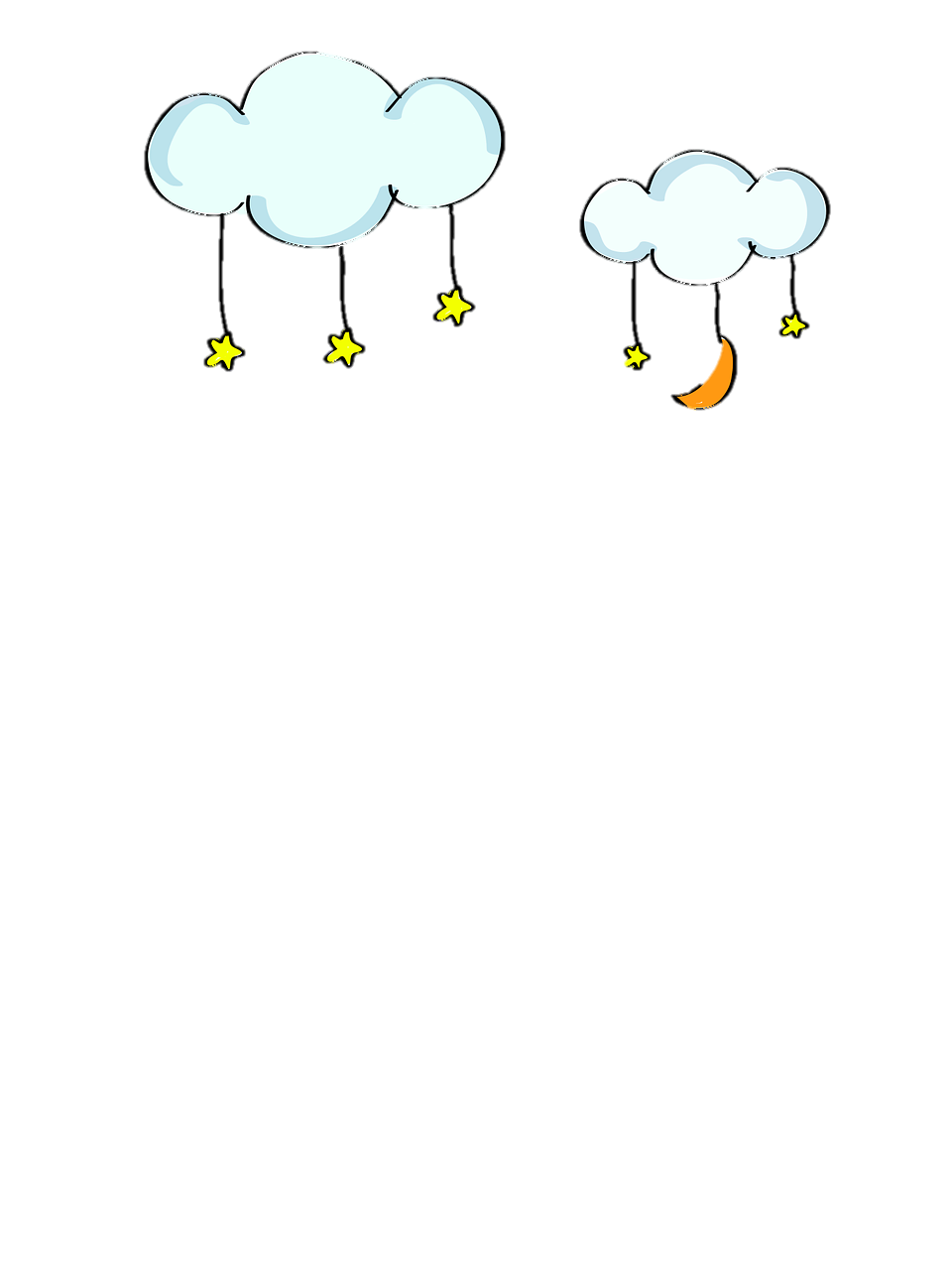 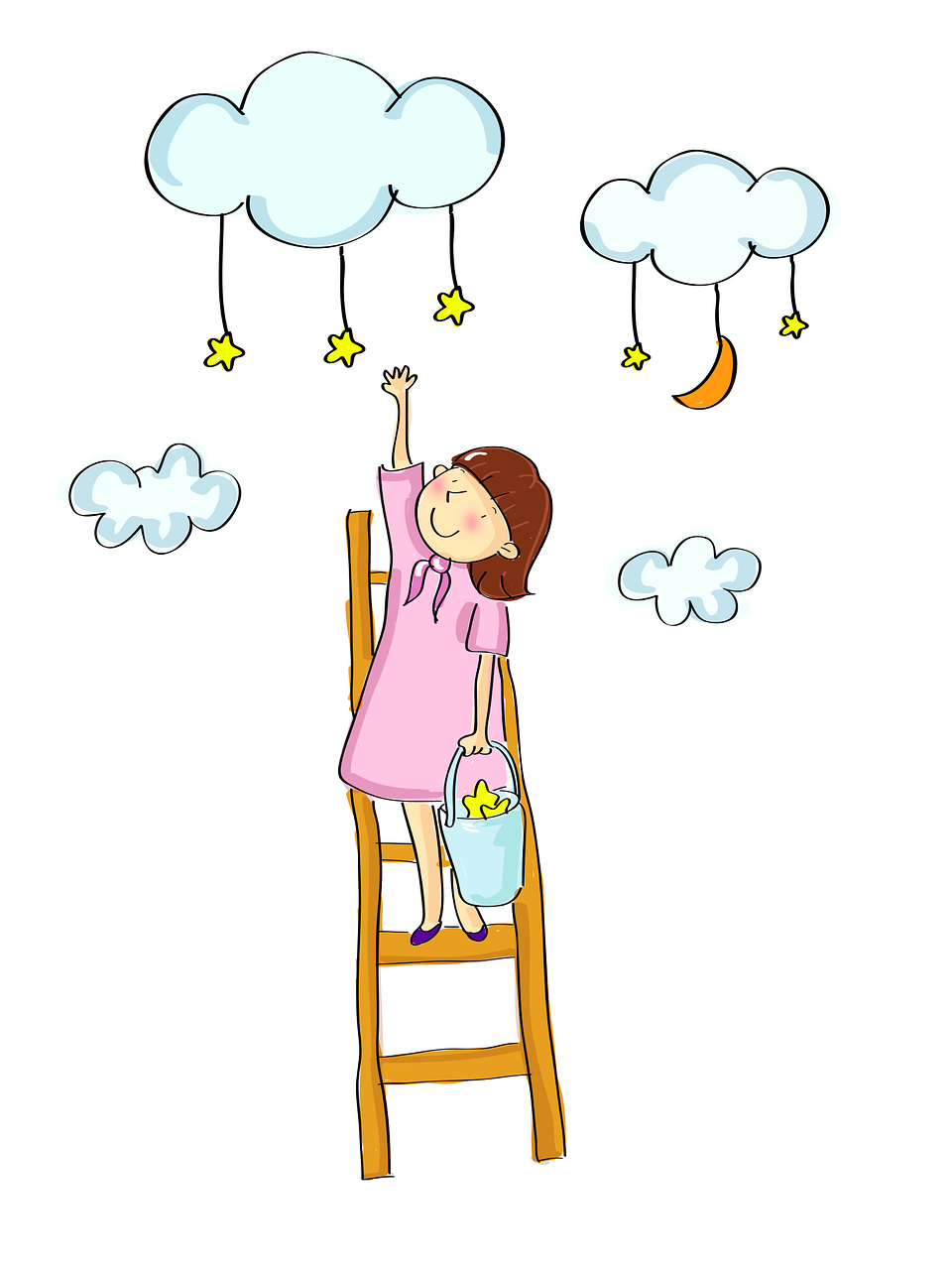 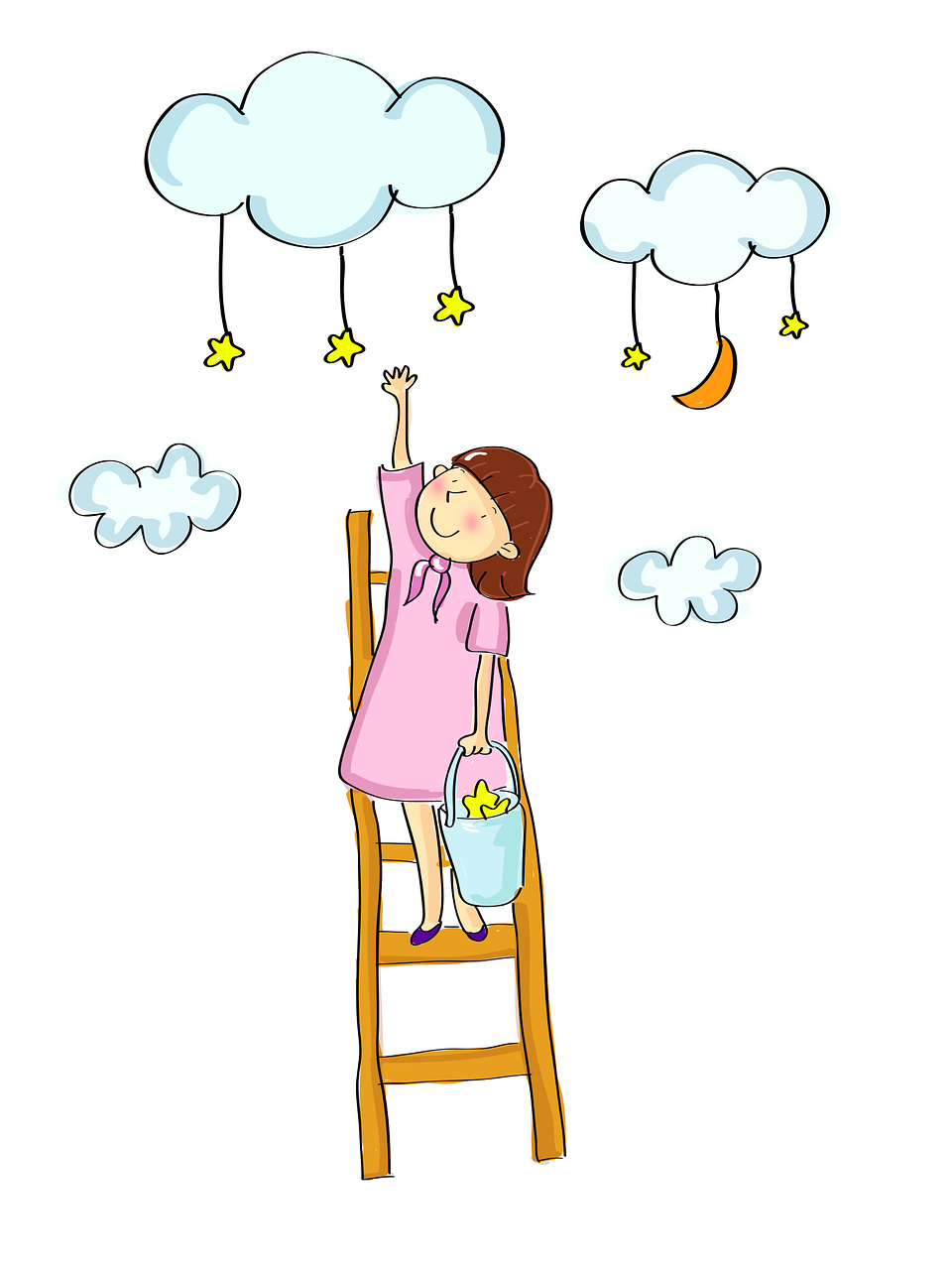 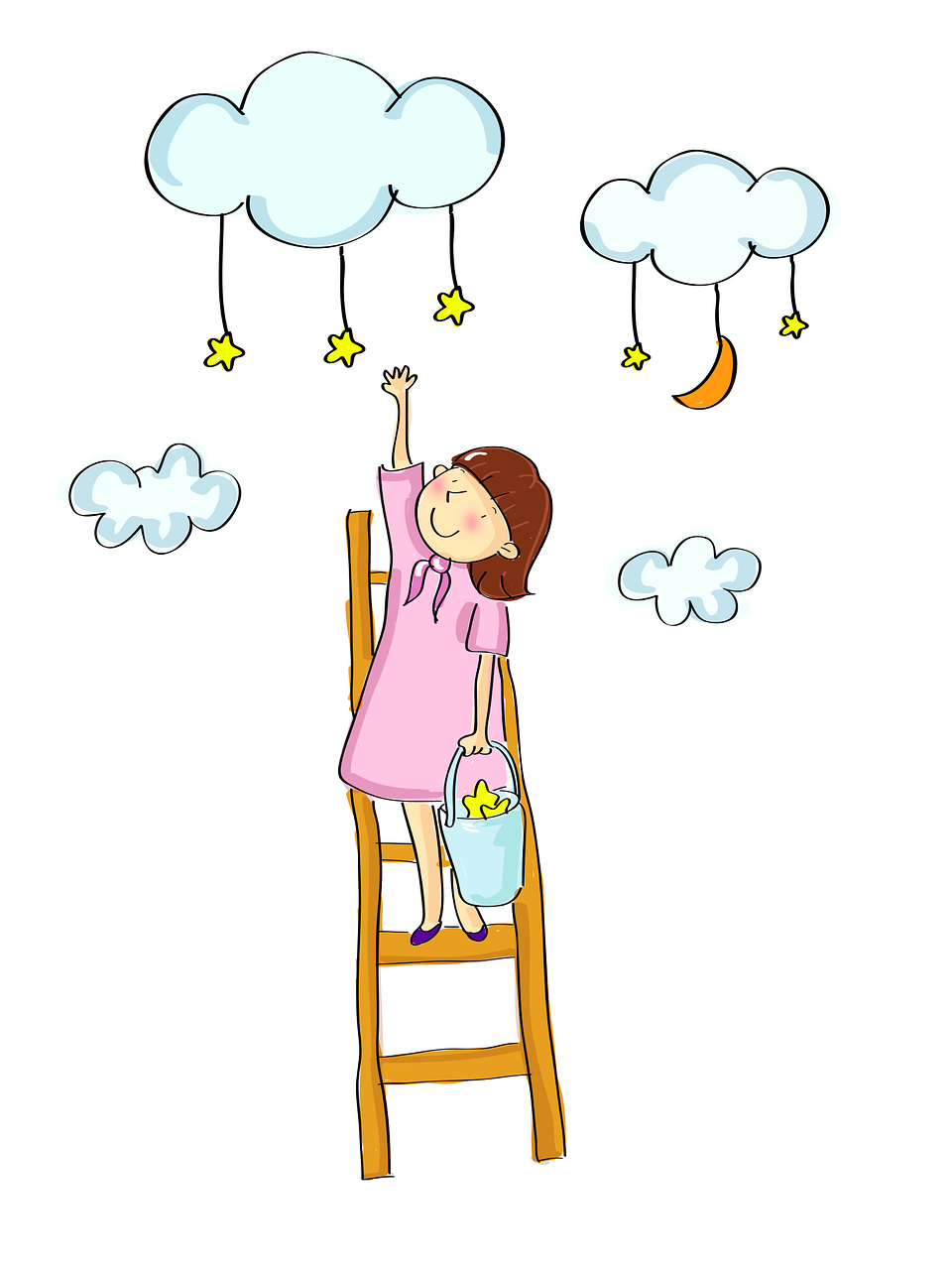 Daily Schedule
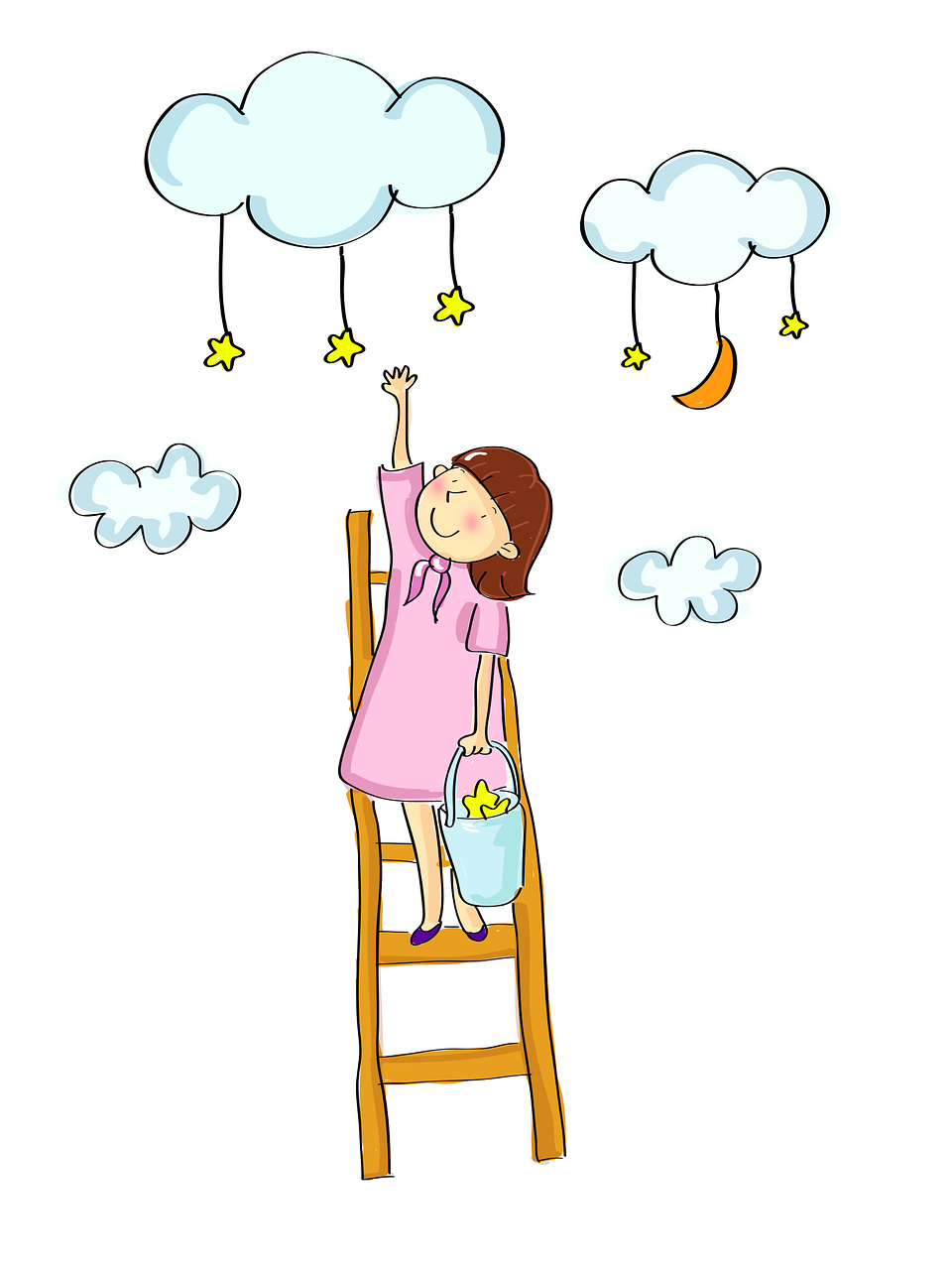 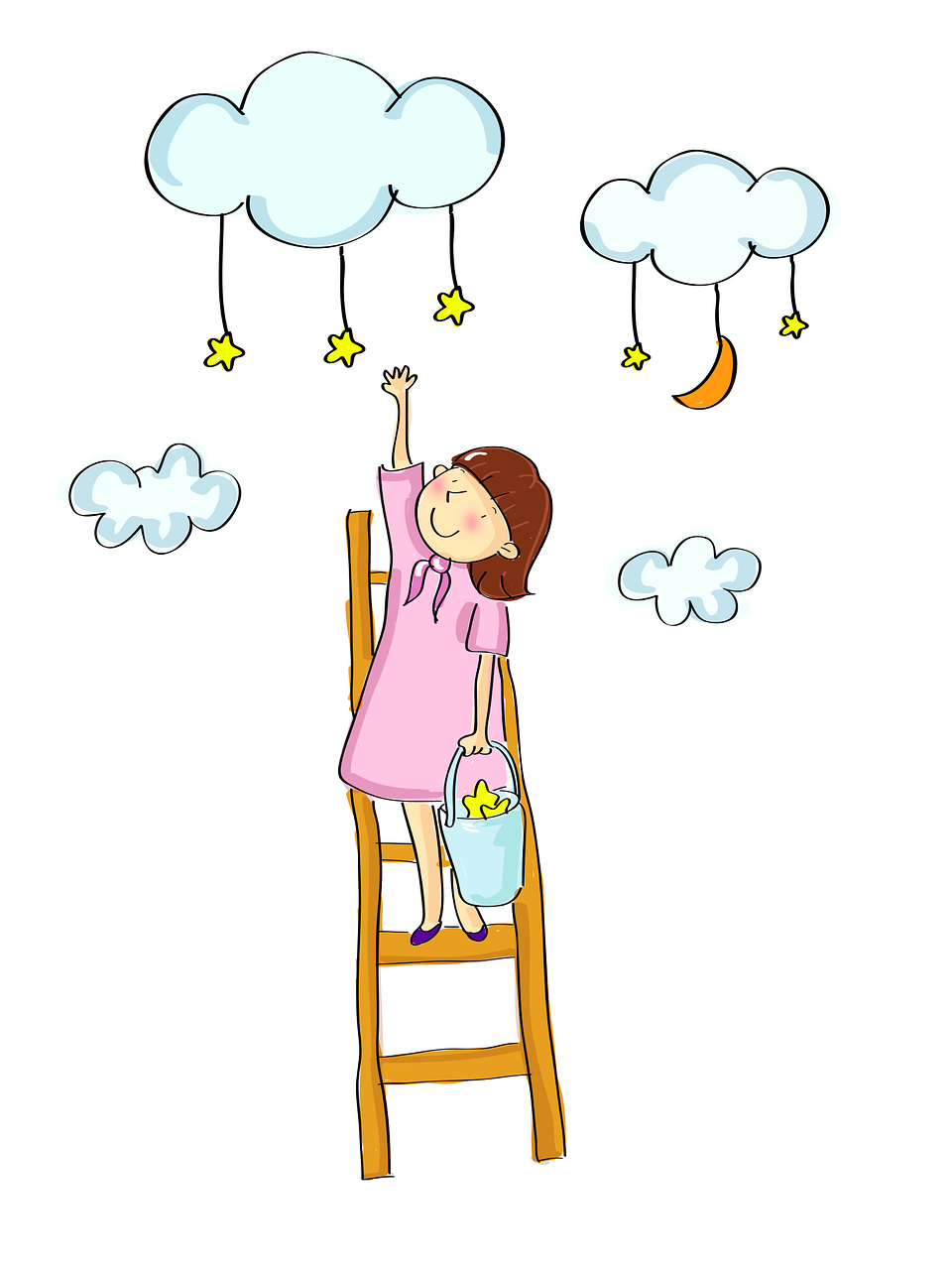 Note
Activity
Time
Get dressed and eat breakfast with mom & Dad
7:00 – 8:00
Wake up
Play with my favourite toys or go for a walk or cycling
8:00 – 9:00
Play
Study Math and solve problems
9:00 – 10:00
Math Practice
Eat snacks and do what I want to do (Creative activities)
10:00 -11:00
Snack time
Take a nap or rest
11:00 – 12:00
Nap time
Read books or study English
12:00 – 1:00
Read Books
Talk with family about my day. Have fun with them and eat lunch
1:00 – 2:00
Eat Lunch with family
Study
2:00 - 3:00
Study Science and other subjects
Take a nap
3:00 – 4:00
Nap time
Attend swimming lessons or gymnastics class
4:00 -5:00
Attend Lessons
Play puzzles and spend time with dad and eat dinner and watch tv
5:00-7:00
Play with dad & Eat Dinner
Take bath. Read my favourite books. Go to bed
7:00 – 8:30
Read books and go to bed
© www.shiningbrains.com